Les insulines
Analogues ultra-rapides
Analogues lents et ultra-lents
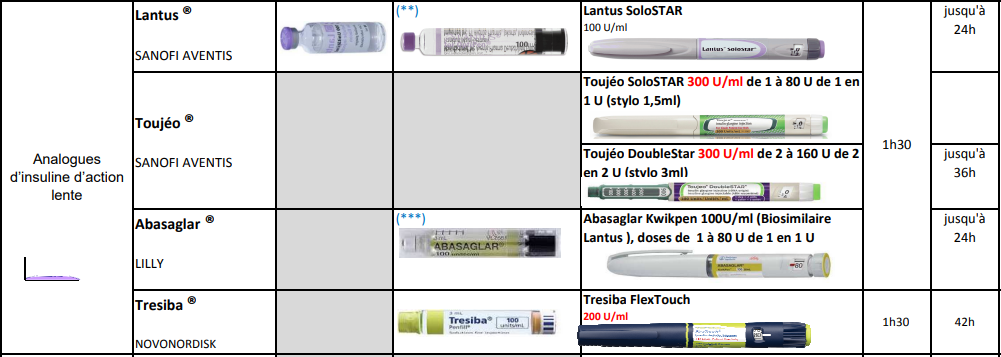 Association ultra-lente + aGLP1 quotidien
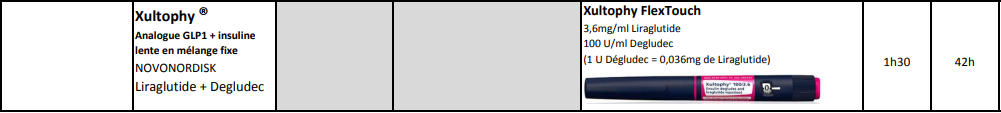 Utilisable uniquement chez le patient DT2
Analogues rapides
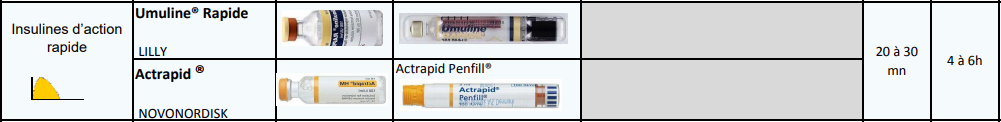 De moins en moins utilisés…
Analogues intermédiaires et semi-lents
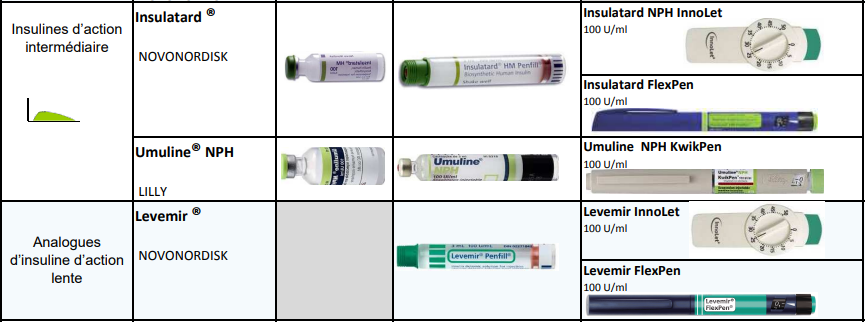 Moins utilisés 
Parfois utiles dans le DG et les patients sous nutrition entérale
Analogues prémix (rapide + intermédiaire)
De moins en moins utilisés, car moins maniables 
Nécessité d’agiter avant utilisation 
Parfois utiles chez les patients sous nutrition entérale et/ou diabète cortico-induit
Cas particulier : U500
- Insuline 5 x plus concentrée 
- Importée des USA
- Utilisable sous pompe à insuline après demande d’ATU
Stylos à insuline rechargeables
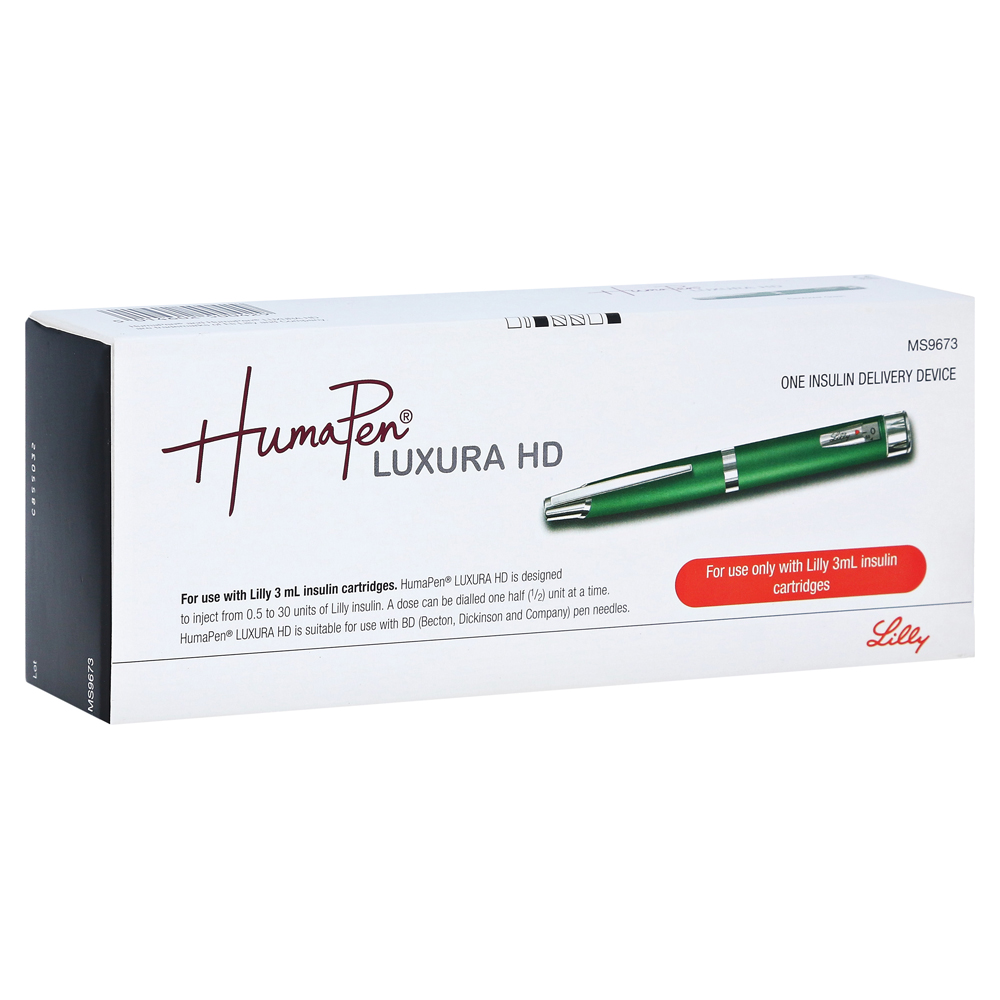 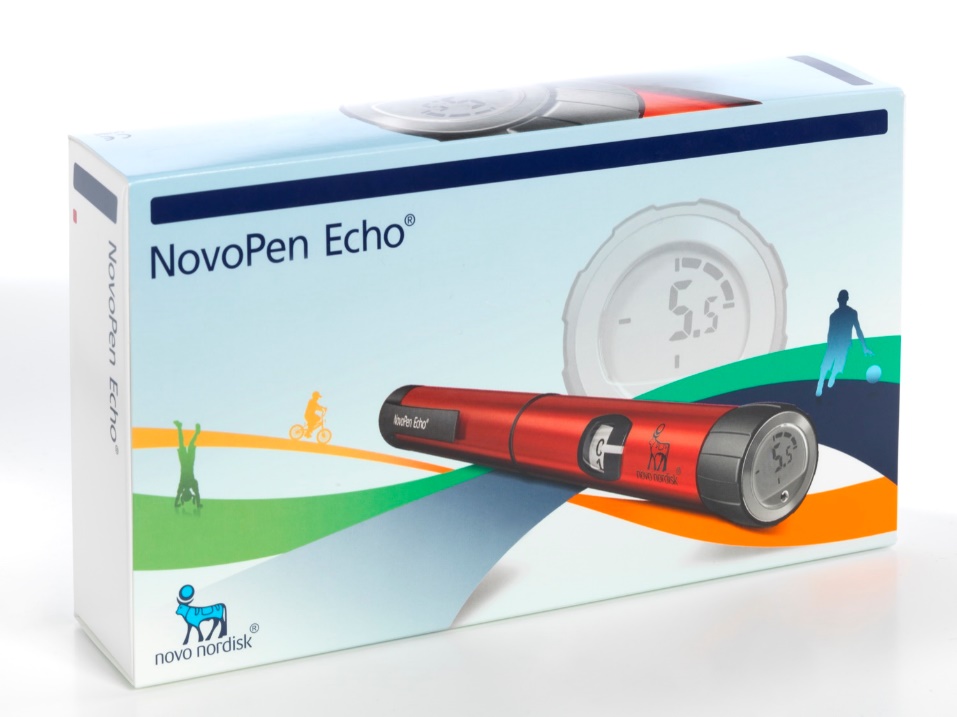 - Nécessitent l’utilisation de cartouches
- Avantage d’être plus écologiques et « esthétiques »  
- Peu utilisés en France, plus en Allemagne
Stylos à insulines « intelligents » = smartpen
Bientôt disponible sur le marché français
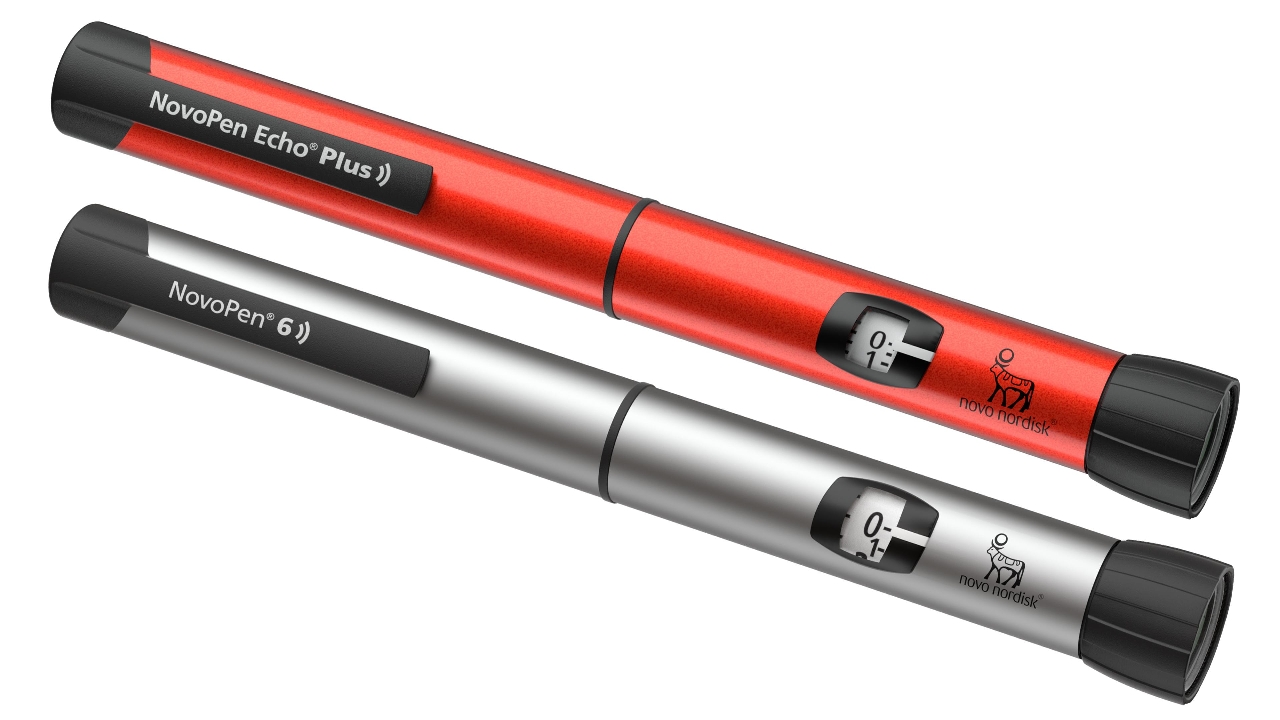